ЛЕБЕДИНОЕ УТРО
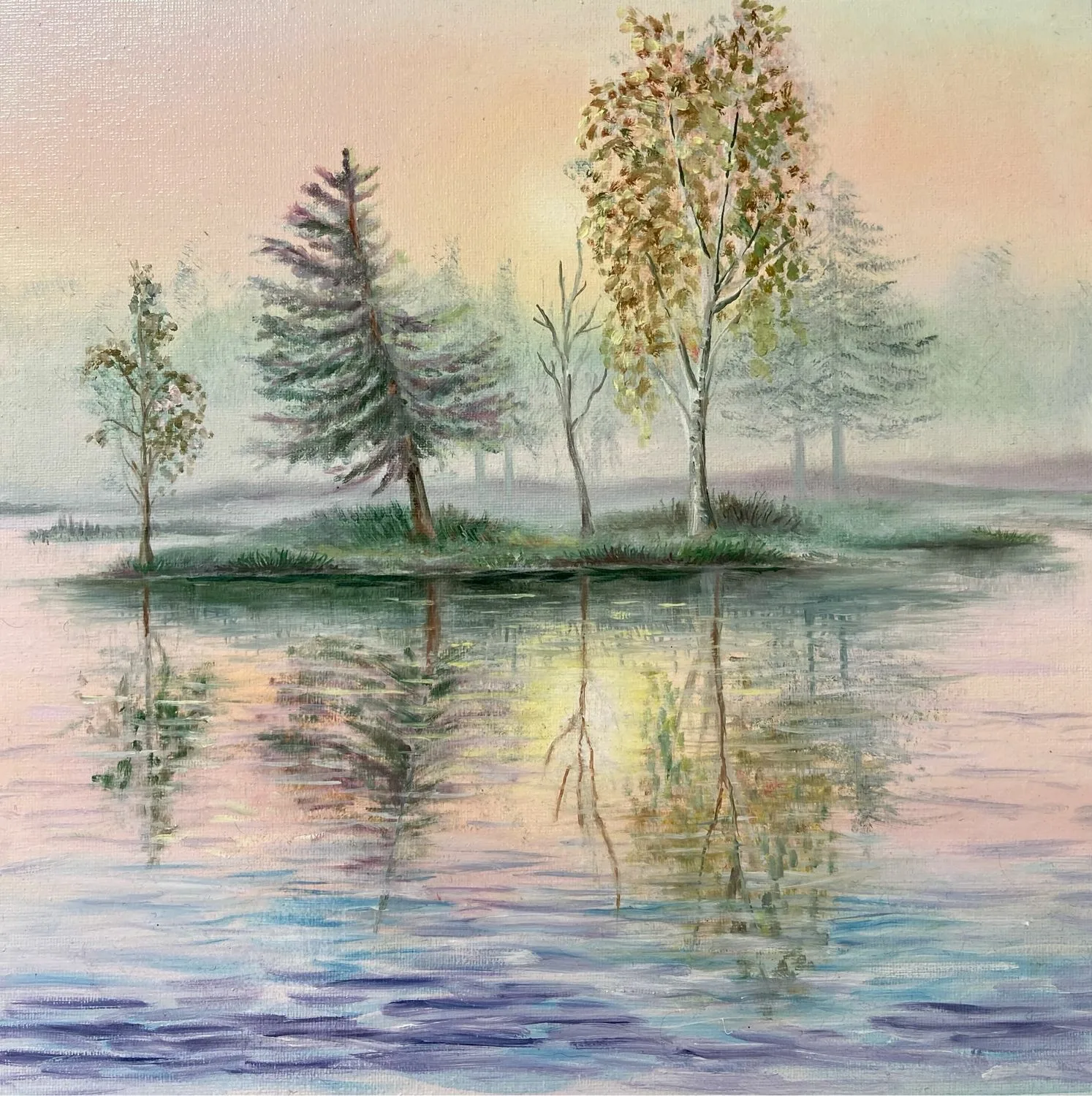 Комплексное занятие для детей старшего дошкольного возраста с использованием нетрадиционной техники рисования по произведению С.А. Есенина «Лебедушка»
Подготовила воспитатель высшей квалификационной категории 
Литвинова Наталья Александровна, 
МБДОУ «Детский сад № 24» г. Рязань
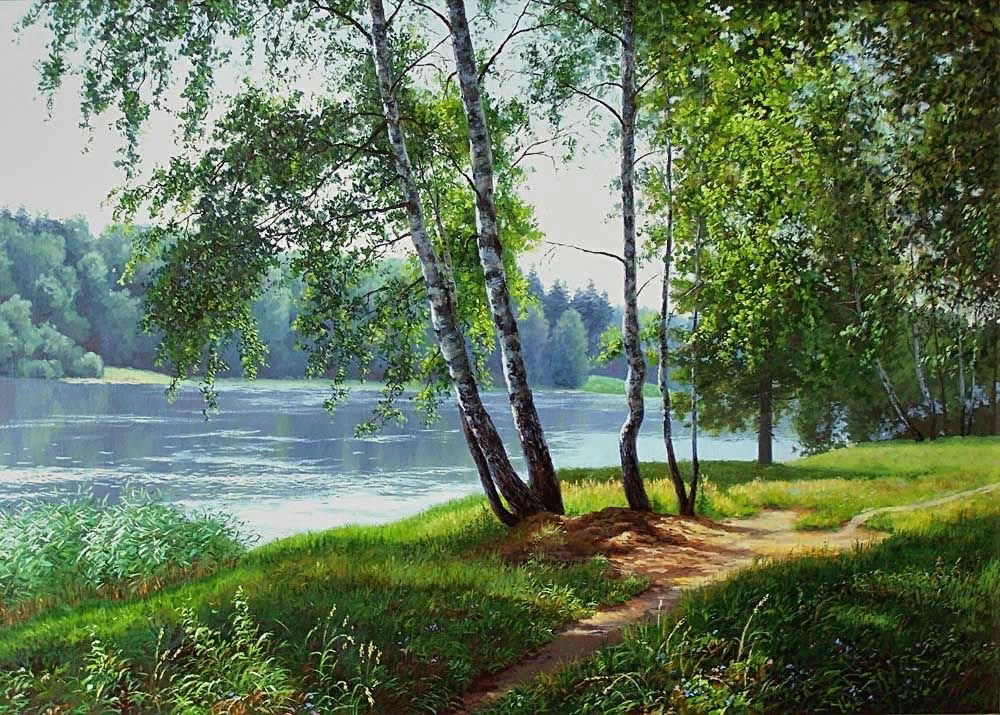 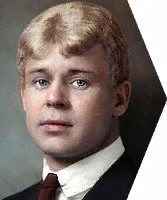 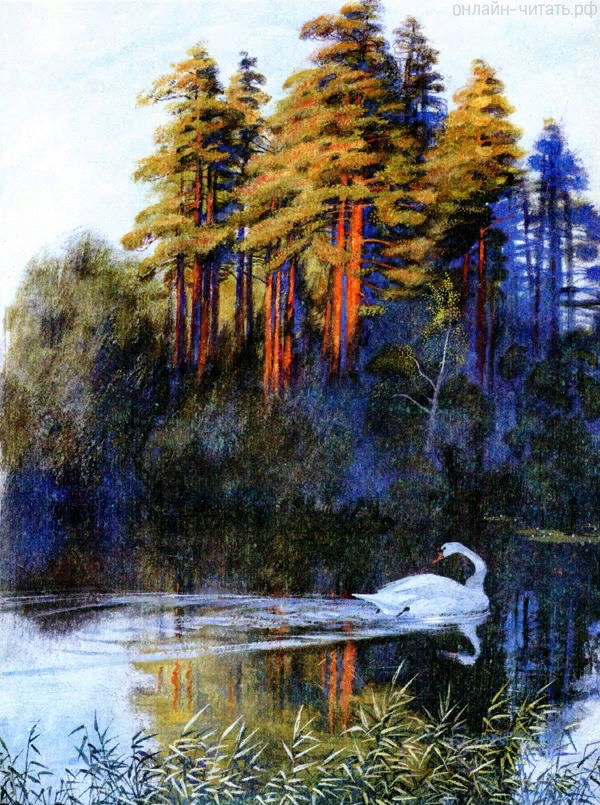 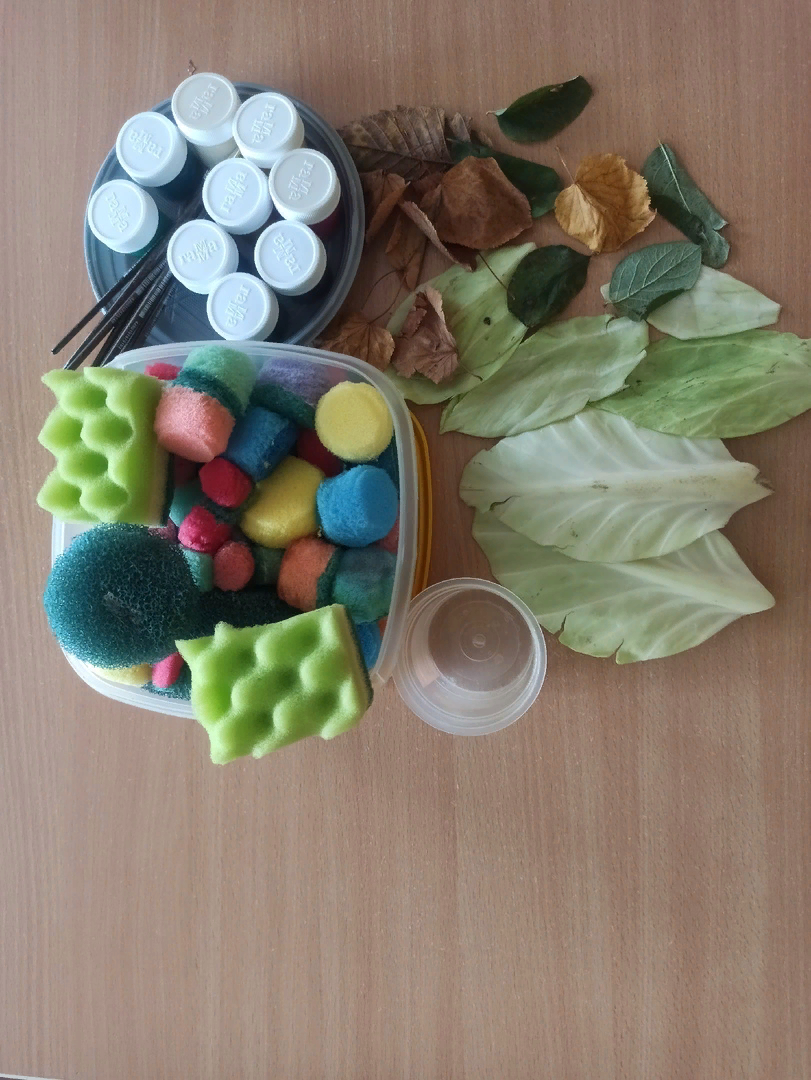 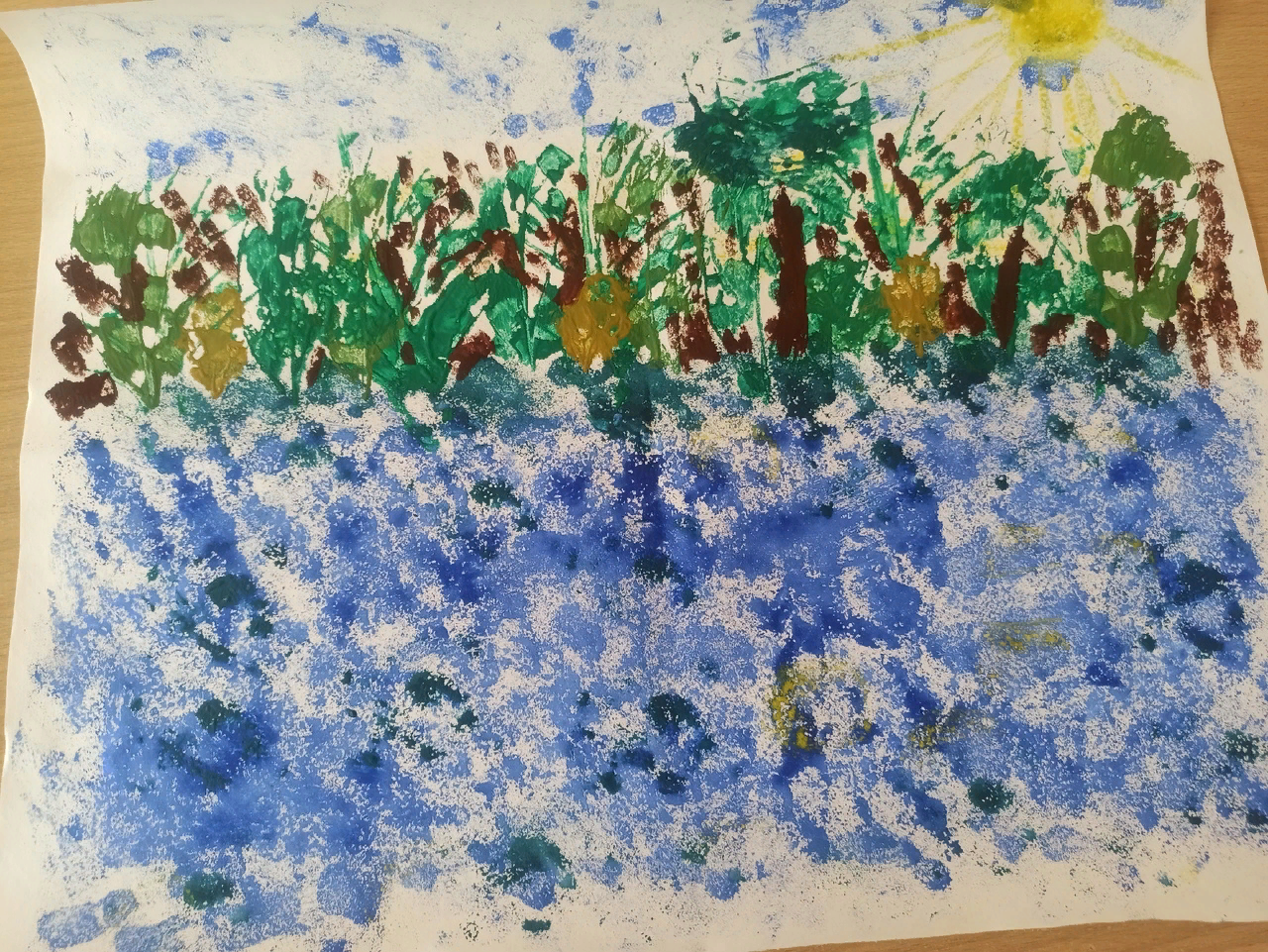 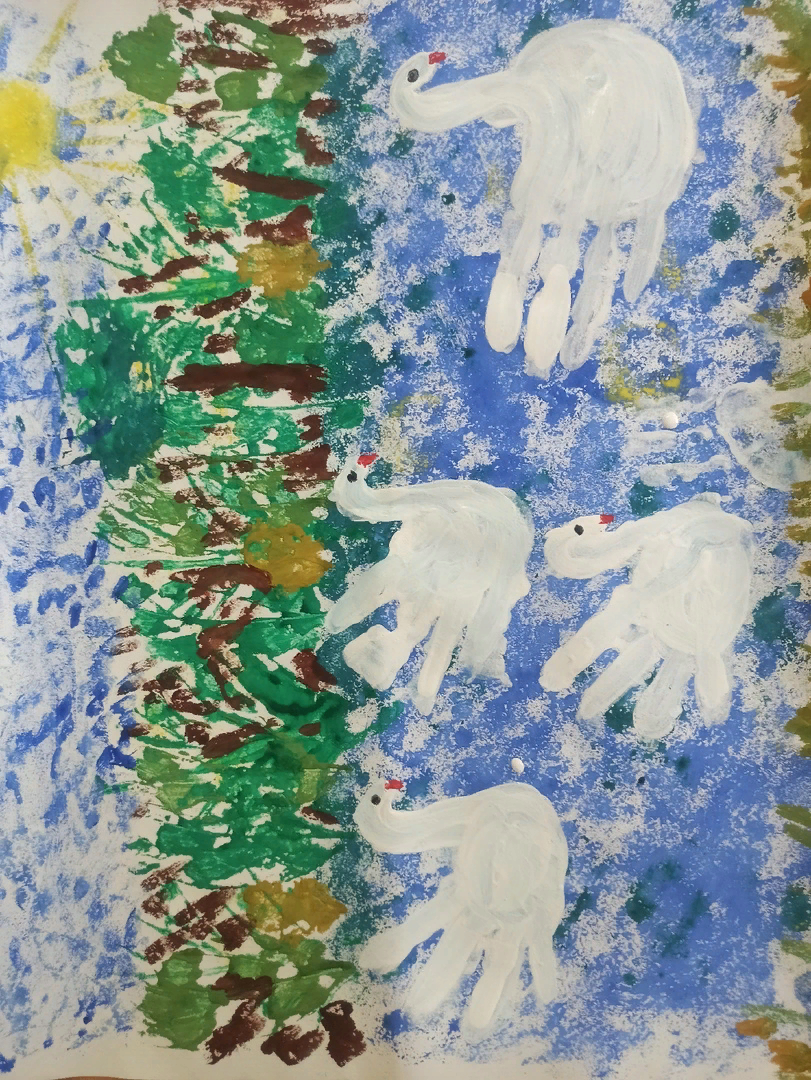